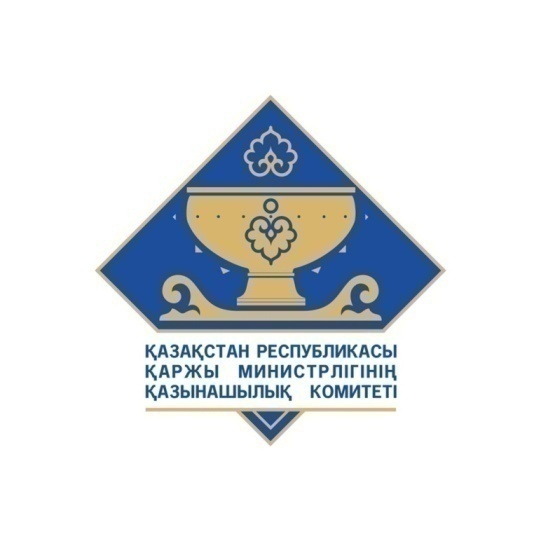 Treasury Committee of the
Ministry of Finance of the
Republic of Kazakhstan
Комитет казначейства Министерства финансов Республики Казахстан
На видеоконференцию КС PEMPAL 15 сентября 2020 года
Миссия Казначейства Казахстана
Докладчик: Байгужина Айгуль Мурзатаевна
Заместитель председателя Комитета казначейства Министерства финансов Республики Казахстан
Видеоконференция
г. Нур-Султан, 2020
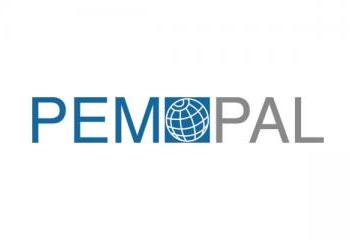 Казначейского Сообщества
План презентации
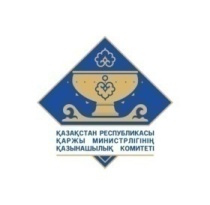 2
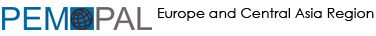 План презентации (продолжение)
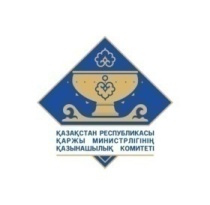 3
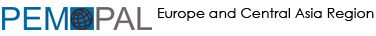 Основные участники системы управления государственными финансами
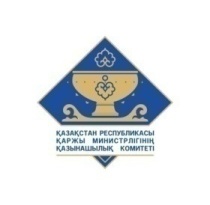 Президент 
Республики Казахстан
Определяет приоритеты Казахстана
Центральные и местные государственные органы (администраторы бюджетных программ) 
Планирование, обоснование, реализация и достижение результатов бюджетных программ
Министерство национальной экономики Республики Казахстан
Возглавляет процесс государственного планирования, составляет экономический прогноз для бюджетного планирования
Министерство финансов Республики Казахстан 
Возглавляет процесс бюджетного планирования и исполнения государственного бюджета
Комитет Казначейства
 Исполнение республиканского бюджета и обслуживание исполнения местных бюджетов
Парламент Республики Казахстан
Изменяет и утверждает республиканский бюджет
Счетный комитет по контролю за исполнением республиканского бюджета Республики Казахстан
Высшее аудиторское учреждение (внешний контроль за исполнением республиканского бюджета)
4
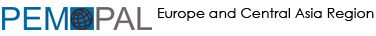 Роль Казначейства в управлении бюджетом Республики Казахстан
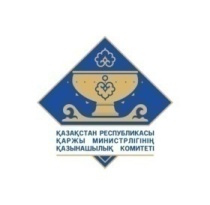 Обеспечение эффективного функционирования системы государственных финансов в целях содействия  экономическому росту и достижение устойчивой конкурентоспособности экономики Республики Казахстан
Контрольные и реализационные функции (управление ЕКС, открытие, ведение и закрытие КСН, отправка/прием платежей в/из КЦМР, распределение поступлений, организация и проведение централизованных госзакупок, консолидация фин.отчетности и др.)
Контрольные функции (проверка финансовых документов государственных учреждений, администраторов бюджетных программ и уполномоченных государственных органов, регистрация договоров, проведение и контроль платежей, формирование и выдача отчетов)
5
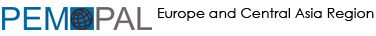 Основные задачи казначейства
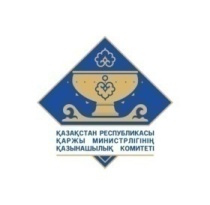 6
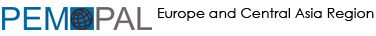 Формирование и ведение планов финансирования
Процесс исполнения бюджета
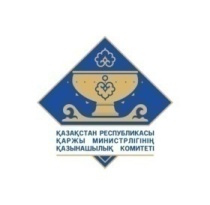 Отчетность
Исполнение бюджета по поступлениям
8 процессов исполнения бюджета и 23 подпроцесса
Ввод планов финансирования
Корректировка планов финансирования
Распределение поступлений между уровнями бюджетов, КСН НФ, ФКП и ЕАЭС
Внесение изменений в планы финансирования
Возврат из бюджета излишне (ошибочно) уплаченных поступлений
Приостановление операций по неиспользованным остаткам бюджетной программы (подпрограммы)
Интегрированная информационная система Казначейства (ИИСК):
Это система автоматизирующая бизнес - процессы КК МФ РК и ТОК.
Целью создания ИИСК является обеспечение эффективного управления Правительством РК и МИО государственными финансами, обязательствами и активами, которое включает действенный контроль за исполнением госбюджета на всех уровнях
Контроль за соблюдением бюджетного законодательства
Зачисление поступлений на сборный счет
Регистрация обязательств
Ведение справочника поставщиков
Выверка счетов
Регистрация обязательств
Отчеты
Исполнение инкассовых распоряжений
Контроль обязательств
ИС «Казначейство-клиент»:
Это система электронного документооборота ИИСК с ГУ, АБП, уполномоченными государственными органами. 
Целью системы «Казначейство-клиент» является повышение эффективности взаимодействия Казначейства с Клиентом посредством представления современной, интегрированной и высокоэффективной информационной среды
Проверка счетов к оплате, платежных поручений на соответствие бюджетному законодательству
Проведение валютных операций
Регистрация сделок, оплачиваемых за счет собственных средств ГУ
Проведение платежей
Ведомственный контроль
Проведение (отклонение) платежей
Планы поступлений и расходов денег
Конвертация
Реконвертация
Учет и контроль денег
Перевод денег в иностранной валюте
7
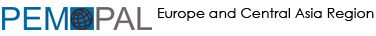 Комитет казначейства и его территориальные органы
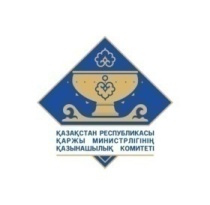 ДК по Северо-Казахстанской области

РУК/ГУК - 13
Статистика
Комитет:
24 Управления Комитета казначейства;
193 сотрудников Комитета казначейства

Территориальные органы:
17 Департаментов по областям и городам;
190 районных и городских управлений;
2929 сотрудников территориальных органов.
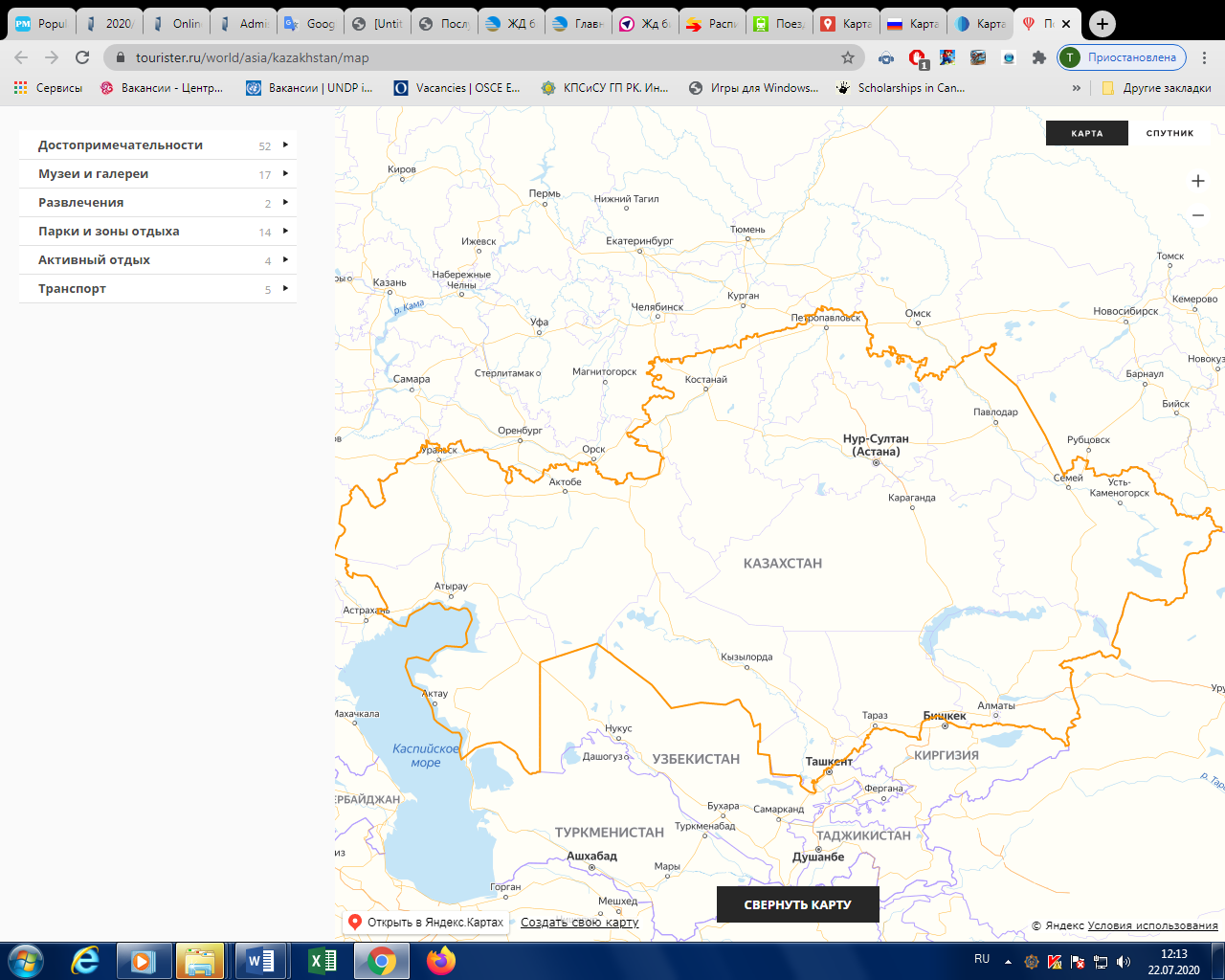 ДК по Костанайской 
Области

РУК/ГУК - 19
ДК по Акмолинской 
Области

РУК/ГУК - 18
ДК по Павлодарской области

РУК/ГУК - 12
Комитет казначейства
ДК по Восточно-
Казахстанской 
Области

РУК/ГУК - 18
ДК по Актюбинской 
Области

РУК/ГУК - 12
ДК по городу
Нур-Султан
ДК по Западно-Казахстанской
Области

РУК/ГУК - 12
ДК по Карагандинской 
Области

РУК/ГУК - 19
ДК по Атырауской области

РУК/ГУК - 7
ДК по Кызылординской
 области

РУК/ГУК - 8
ДК по Алматинской 
Области

РУК/ГУК - 19
ДК по Мангистауской области

РУК/ГУК - 6
ДК по Жамбылской
 области

РУК/ГУК - 10
ДК по городу
Алматы

РУК - 1
ДК по Туркестанской области

РУК/ГУК - 16
ДК по Тороду Шымкент
8
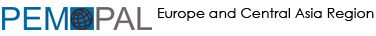 Структура и статистика Комитета казначейства
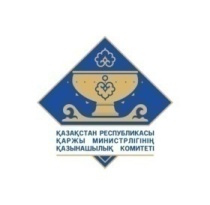 Центральный аппарат
190 – Районных (в т. ч. 25 городских) управлений казначейства
17 - Департаментов казначейства по областям, городам Алматы, Шымкент и Нур-Султан
Штатная численность территориальных органов 2929 сотрудников
Более 15тысяч госучреждений и субъектов квазигос. сектора обслуживаются казначейством, в том числе ежедневно:
- 45 тысяч пользователей услуг; 
- 50 тысяч платежей через ИИСК;
- 60 тысяч поступлений КЦМР; 
- 120 тысяч отчетов для генерируется для клиентов.
Председатель
Заместитель
председателя
Заместитель
председателя
Заместитель
председателя
Заместитель
председателя
Управление по работе с персоналом
7 ед.
Управление исполнения планов финансирования
11 ед.
Управление платежных операций
9 ед.
Управление ведения государственных реестров в сфере государственных закупок
6 ед.
Управление взаимодействия с заказчиками по работам услугам
8 ед.
Управление юридической службы
6 ед.
Управление учета поступлений
10 ед.
Управление отчетности по республиканскому бюджету
10 ед.
Управление взаимодействия с заказчиками по товарам
9 ед.
Управление контроля и качества государственных закупок 
4 ед.
Управление проведения процедур государственных закупок по работам и услугам
11 ед.
Управление наличности, анализа и сверки счетов
8 ед.
Управление бухгалтерского учета поступлений республиканского бюджета и введения бюджетного учета
 4 ед.
Управление проведения процедур государственных закупок по товарам
 11 ед.
Управление ведомственного контроля
12 ед.
Управление информационных технологий
16 ед.
Управление проведения процедур государственных закупок способом запроса ценовых предложений 
 7 ед.
Управление информационной безопасности 
3 ед.
Управление мониторинга и анализа государственных закупок 
5 ед.
Управление учета займов и кредитов
9 ед.
Управление финансового обеспечения
3 ед.
Управление организации деятельности
5 ед.
Управление отчетности по местным бюджетам
6 ед.
Управление анализа, оценки и рисков
8 ед.
Руководство 5 единиц
193
сотрудников центрального аппарата
9
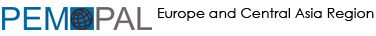 Функции управлений Комитета казначейства
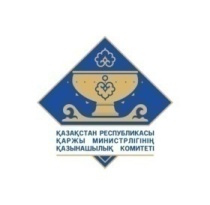 По казначейскому блоку
Управление бухгалтерского учета поступления республиканского бюджета и ведения бюджетного учета
Управление платежных операций
Управление ведомствен-ного контроля
Управление исполнения планов финан-сирования
Управление информацион-ных технологий
Управление учета поступлений
Управление наличности, анализа и сверки счетов
Управление отчетности по местным бюджетам
Управление отчетности по республикан-скому бюджету
Управление учета займов и кредитов
Управление анализа, оценки и рисков
- Открытие, ведение и закрытие КСН
- Учет переводных операций
- Операции в иностранной валюте
-Введение ИИСК справочника ГУ
-Бесперебойное функционирование ИИСК
-Соблюдение безопасности при работе ТОК
-Ведомственный контроль ТОК
- Мониторинг и анализ финансовых документов
Казначейское сопровождение
Взаимодействие с КВГА
-Сводный план финансирования
-Бюджетный мониторинг
-Исполнение платежных поручений органов госдоходов по возврату из бюджета и (или) зачету излишне (ошибочно) уплаченных сумм
-Зачисление  поступлений на ЕКС
-Введение в ИИСК Единой бюджетной классификации РК
-Восстановления кассовых расходов при возврате платежей, произведенных ГУ
-Контроль за правильностью зачисления денег от реализации работ, услуг на счета ГУ
-Закрытие операционного дня в ИИСК
-Составление консолидированной финансовой отчетности 
-Осуществление приема и проверки квартальной, полугодовой, годовой бюджетной и полугодовой, годовой консолидированной финансовой отчетности АРБП и МИО по исполнению бюджета
-Составление консолидированной финансовой отчетности 
-Осуществление приема и проверки квартальной, полугодовой, годовой бюджетной и полугодовой, годовой консолидированной финансовой отчетности АРБП и МИО по исполнению бюджета
-Рассмотрение и согласование заявок АРБП на снятие средств со счетов правительственных внешних займов
-Регистрация государственных займов
- Анализ и оценка эффективности деятельности структурных подразделений Комитета и территориальных органов казначейства
- Разработка и поддержание в органах казначейства системы управления рисками
- Формирование отчетов по поступлениям РБ
- Сбор данных по поступлениям РБ от структурных МФ РК
- Ведение бухгалтерского учета поступлений РБ
- Оформление учетных регистров и формирование выходных форм
По блоку государственных закупок
Управление ведения государственных реестров в сфере государственных закупок
Управление взаимодействия с заказчиками по товарам
Управление проведения процедур государственных закупок по товарам
Управление мониторинга и анализа государственных закупок
Управление взаимодействия с заказчиками по работам и услугам
Управление проведения процедур государственных закупок по работам и услугам
Управление проведения процедур государственных закупок способом запроса ценовых предложений
Управление контроля и качества государственных закупок
- Ведение республиканских реестров (недобросовестных участников) в сфере госзакупок
- Взаимодействие с заказчиками по товарам услугам в части конкурсной документации для централизации госзакупок согласно перечня товаров
- Обеспечение организации и проведения централизованных госзакупок по перечню товаров определяемому уполномоченным госорганом
- Обеспечение организации и проведения централизованных госзакупок по перечню работ и услуг определяемому уполномоченным госорганом
- Взаимодействие с заказчиками по работам и услугам в части конкурсной документации для централизации госзакупок согласно перечня товаров
- Мониторинг и анализ информации с веб-портала госзакупок
- Обеспечение организации и проведения централизованных госзакупок способом запроса ценовых предложений  определяемому уполномоченным госорганом
- Выявление и предупреждение нарушений в сфере централизованных госзакупок
19 отраслевых управлений и 5 вспомогательных управлений (юридической службы, по работе с персоналом, финансового обеспечения, информационной безопасности, организации деятельности)
10
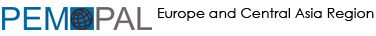 Функции территориальных органов казначейства
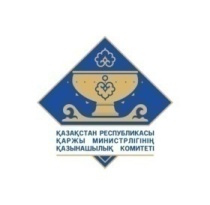 Группа предварительного контроля и проведения платежей
Ввод счетов к оплате и платежных поручений, представленных на бумаге
Утверждение счетов к оплате/ПП в ИС КК и сверка отчетности
Исполнение планов финансирования , справок
Регистрация ГПС и формирование отчетности по регистрации ГПС
Среднаяя штатная численность районных и городских управлений казначейства:
5-6 человек
Зачисление и распределение поступлений в бюджет
Возврат излишне (ошибочно) уплаченных поступлений
Исполнение планов финансирования , справок
Зачисление поступлений на КСН и счета клиентов
Восстановление  кассовых расходов и работа с невыясненными поступлениями
Группы финансовая и регистрации договоров
Территориальные органы казначейства
Финансовая группа
Утверждение счетов к оплате/ПП в ИС КК и сверка отчетности
Ввод счетов к оплате в ИИСК, представленных на бумаге
Департаменты казначейства по областям, городам Астана, Алматы и Шымкент
Районные (163) и городские (25) управления казначейства
Группа предварительного контроля
Группа регистрации договоров
Регистрация ГПС и формирование отчетности по регистрации ГПС
188 (ГУК) РУК
1362 ед.
Утверждение платежей в ИИСК
Обеспечение ГУ наличными деньгами в БВУ (через чеки и картсчета)
Осуществление ревизии КСН и счетов клиентов
17 ДК
1567 ед.
Операционная группа
Утверждение счетов к оплате/ПП в ИИСК
Обеспечение ГУ наличными деньгами в БВУ (через чеки и картсчета)
Осуществление ревизии КСН и счетов клиентов
Операционная группа
2929 ед.
В Департаментах казначейства:
6 отраслевых подразделений
4 вспомогательных подразделения (юридической службы, по работе с персоналом, финансового обеспечения, административный)
Общая группа
Формирование и выдача отчетов 
Открытие, ведение и закрытие КСН и счетов клиентов
Ведение Справочника ГУ и СКС
Формирование и ведение Справочника получателей денег
Обучение и консультации финансовых работников ГУ и МСУ
11
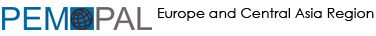 Рейтинговая оценка деятельности Департаментов казначейства
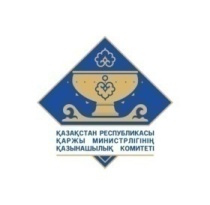 Распределение обязанностей при 
проведении рейтинга
Основные цели рейтинга
Периодичность
Результатами рейтинговой оценки:
Основание для осуществления анализа и определения качества, а также эффективности работы;
Принятие решений по поощрению либо наложению взысканий.
12
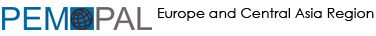 Осуществление рейтинга по направлениям деятельности
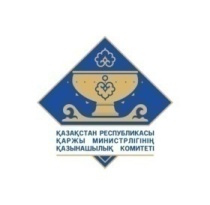 Управление анализа, оценки и рисков осуществляет свод данных по показателям для представления руководству Комитета и Департаменту управления с персоналом и стратегии Министерства финансов Республики Казахстан
13
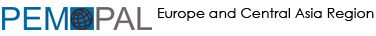 Показатели рейтинговых оценок
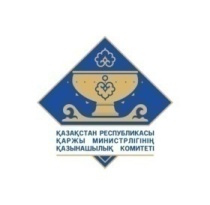 14
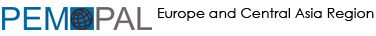 Результаты рейтинговой оценки за 2019 год
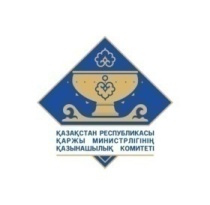 15
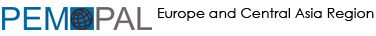 Информационные системы Казначейства
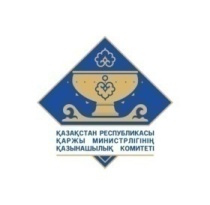 В Комитете казначейства МФ РК функционируют 2 информационные системы в сфере исполнения республиканского бюджета и обслуживания исполнения местных бюджетов, Национального фонда Республики Казахстан.
Информационные системы казначейства
Информационная система «Казначейство-клиент» (ИС К2)
Интегрированная информационная система казначейства (ИИСК)
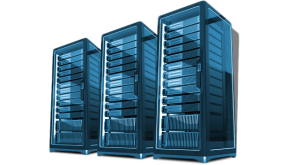 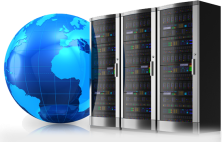 Обеспечение автоматизации функций казначейства
Прием и обработке документов, предоставляемых в органы казначейства
Предоставление отчетности от государственных учреждений/субъектов квазигосударственного сектора
Реализация процедур по исполнению республиканского и обслуживанию исполнения местных бюджетов, Нацфонда РК
Для открытия, ведения и закрытия контрольных счетов наличности и счетов клиентов
16
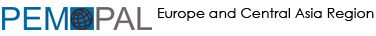 Функциональные модули ИС Казначейства
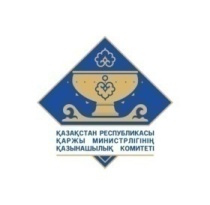 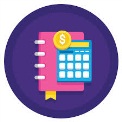 17
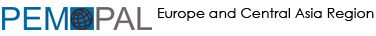 Распределение функциональности казначейской системы
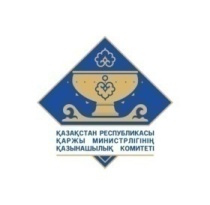 Главная книга
 Управление поступлениями в бюджет
 Управление наличностью
 Учет операций в иностранной валюте
 Управление платежами
 Интерфейс между казначейской и платежными системами
 Отчетность
В Комитете казначействе функционируют модули:
Главная книга (ведение планов финансирования)
 Управление и контроль обязательств
 Управление поступлениями в бюджет
 Учет операций в иностранной валюте
 Управление платежами
 Отчетность
На областном уровне:
На районном уровне:
Главная книга (ведение планов финансирования)
 Управление и контроль обязательств
 Управление платежами
 Отчетность
18
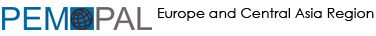 Об информационной системе «Казначейство - Клиент»
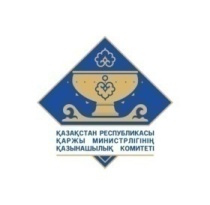 19
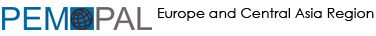 Интеграция информационных систем казначейства
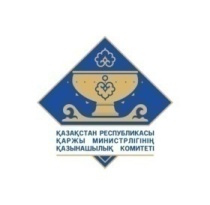 Платежные поручения на возврат и зачет
Передача данных по поступлениям в бюджет из ИИСК в ИС «ЦУЛС»
ИС Централизованные унифицированные лицевые счета (ЦУЛС)
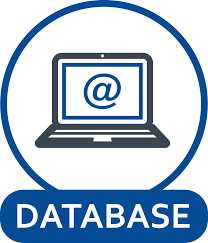 База данных 
ИИСК и ИС «Казначейство-клиент»
ИС Электронные счета-фактуры (ЭСФ)
Электронные счета-фактуры
Передача данных по поступлениям административных штрафов в бюджет из ИИСК в СИО ПСО
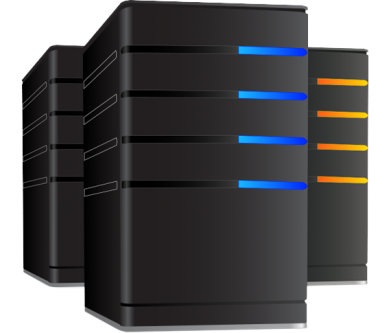 Заявки на регистрацию ГПС, поставщики
ИС Электронные государственные закупки (ЭГЗ)
Ежедневная передача всех сведений ИИСК (поступлений, расходов, справочников) в
Хранилище данных
ИАИС «е-Минфин»
ИС Бухгалтерский учет «е-Минфин»
Счета к оплате
ИС Национальный удостоверяющий центр (НУЦ)
Ключи ЭЦП
В целях информационной безопасности, ИИСК и ИС «Казначейство-клиент» не подлежат интеграции с внешними информационными системами согласно пп.2 п.3 главы 1 Правил интеграции объектов информатизации «электронного правительства» от 28.03.2018 года №123
20
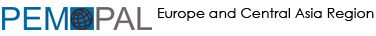 Функциональная схема бизнес-процессов информационных систем КК
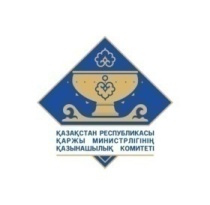 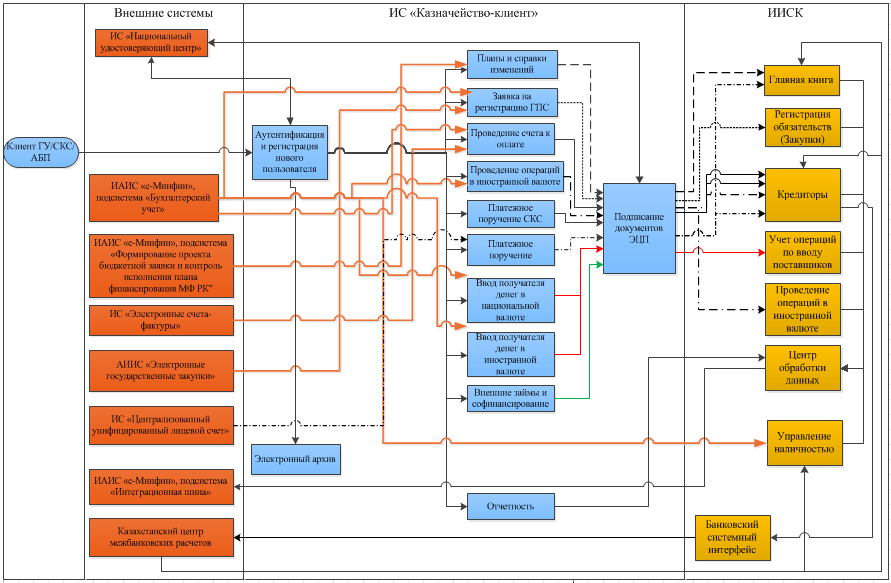 21
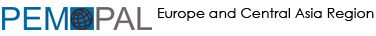 IT-инфраструктура
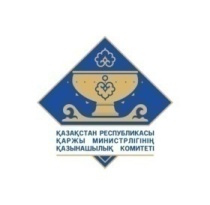 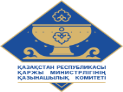 Комитет 
Казначейства
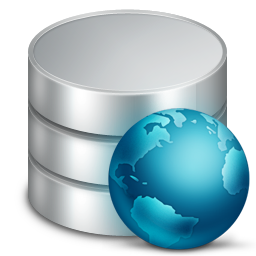 ИС КК
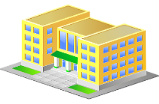 Государственные 
учреждения
ORACLE
Интернет
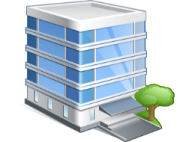 Субъекты 
СКС
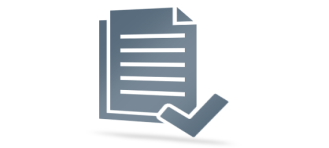 ЕТС ГО
МСУ
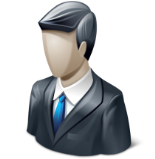 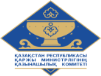 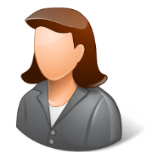 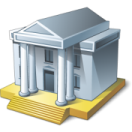 территориальные 
органы
Казначейства
Клиентов  – 
более 45 000 пользователей
Пользователей – 
более 3 000 сотрудников
22
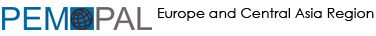 Новые механизмы исполнения бюджета
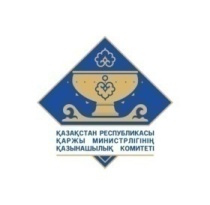 Казначейское сопровождение государственных закупок по строительству
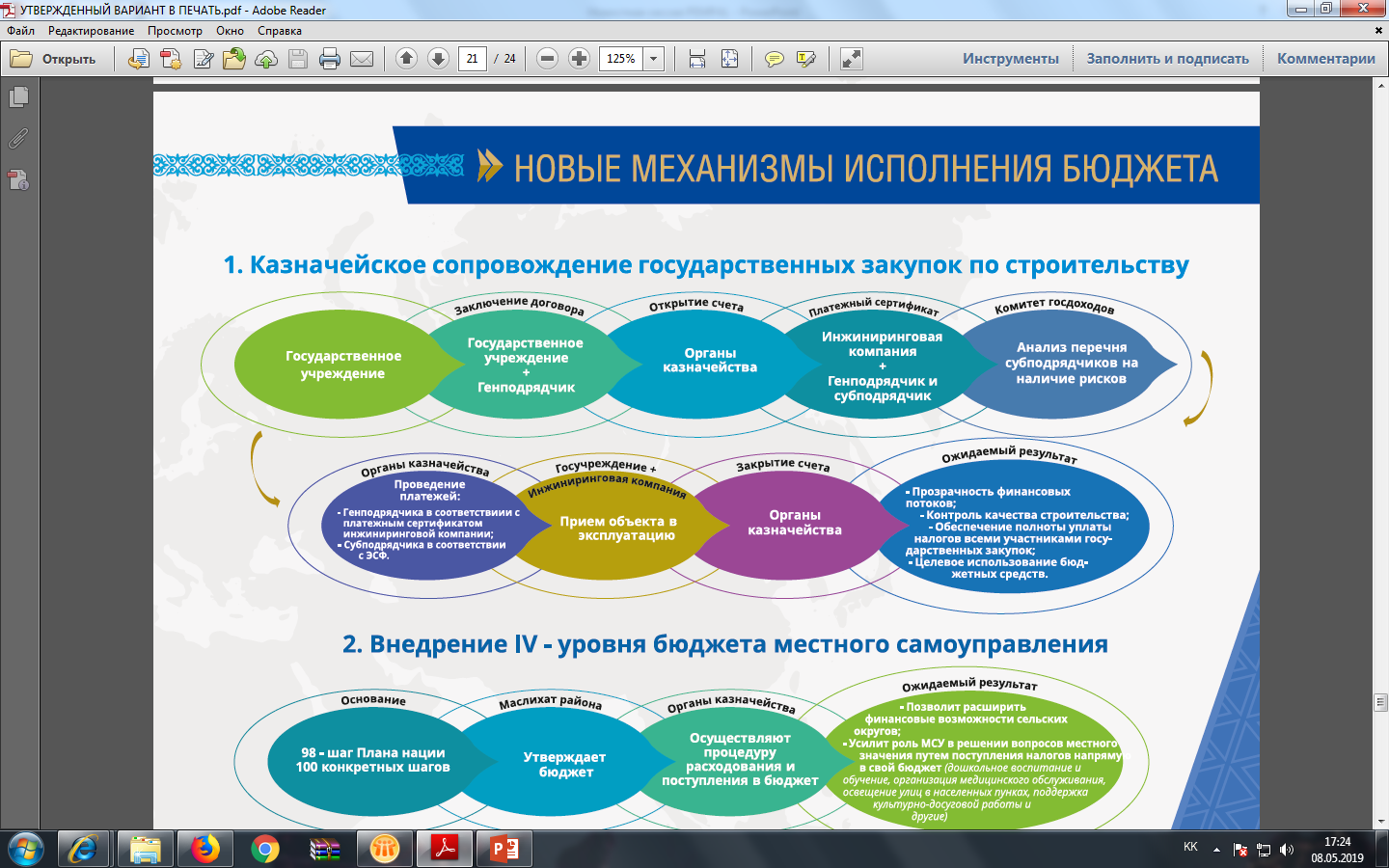 Платежный сертификат
Контроль качества строительства;
Обоснованность финансовых расходов (объемы выполненных работ и их стоимость в соответствии с утвержденной ПСД).
Аккредитованные инжиниринговые компании по управлению проектом
Система управления рисками
Оценка рисков при выборе субподрядчиков
Контроль и мониторинг средств перечисленных налогоплательщиками посредством ИС ЭСФ.
Органы госдоходов
Внедрение четвертого уровня бюджета местного самоуправления
Регистрация договоров ГЧП и концессии
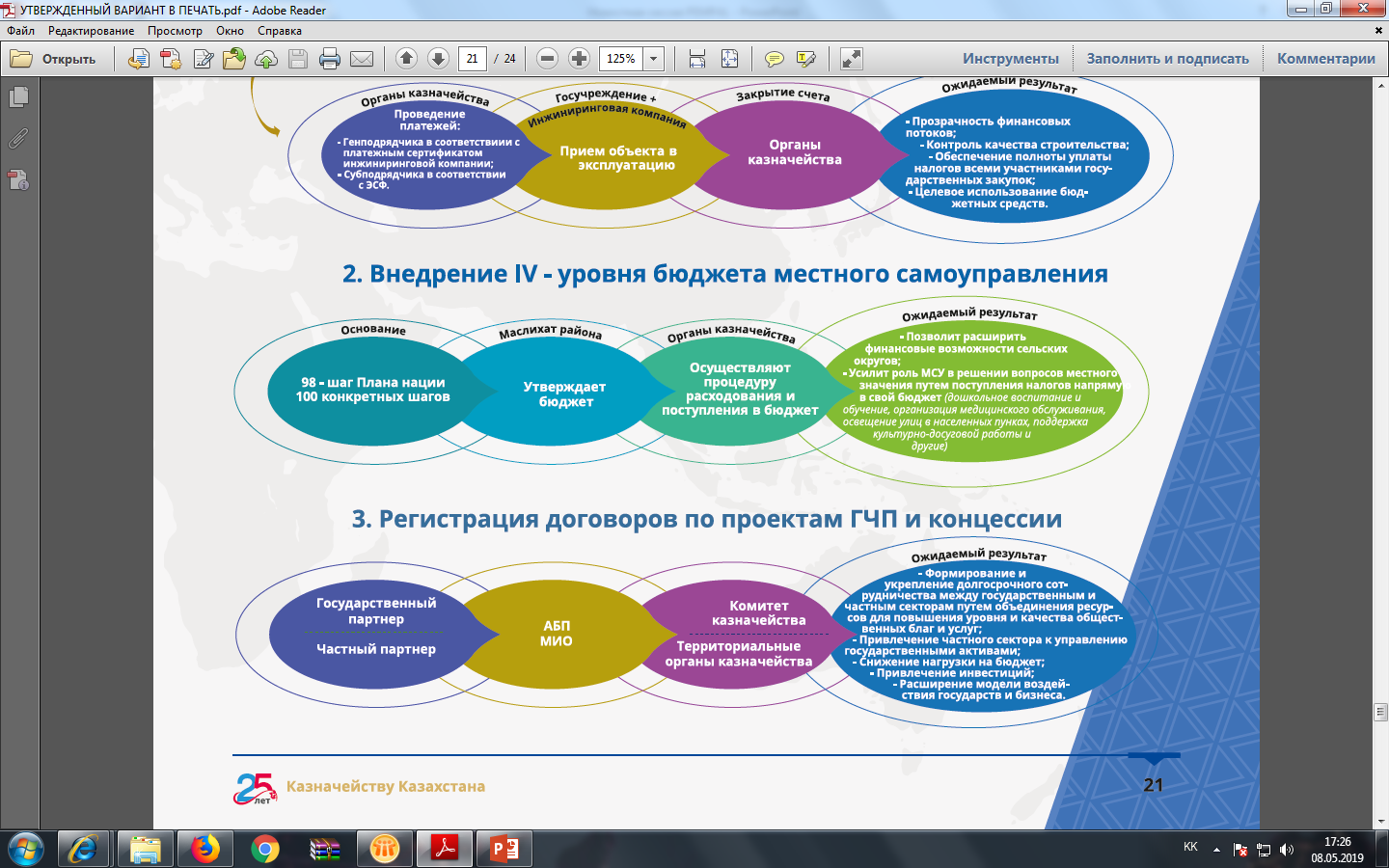 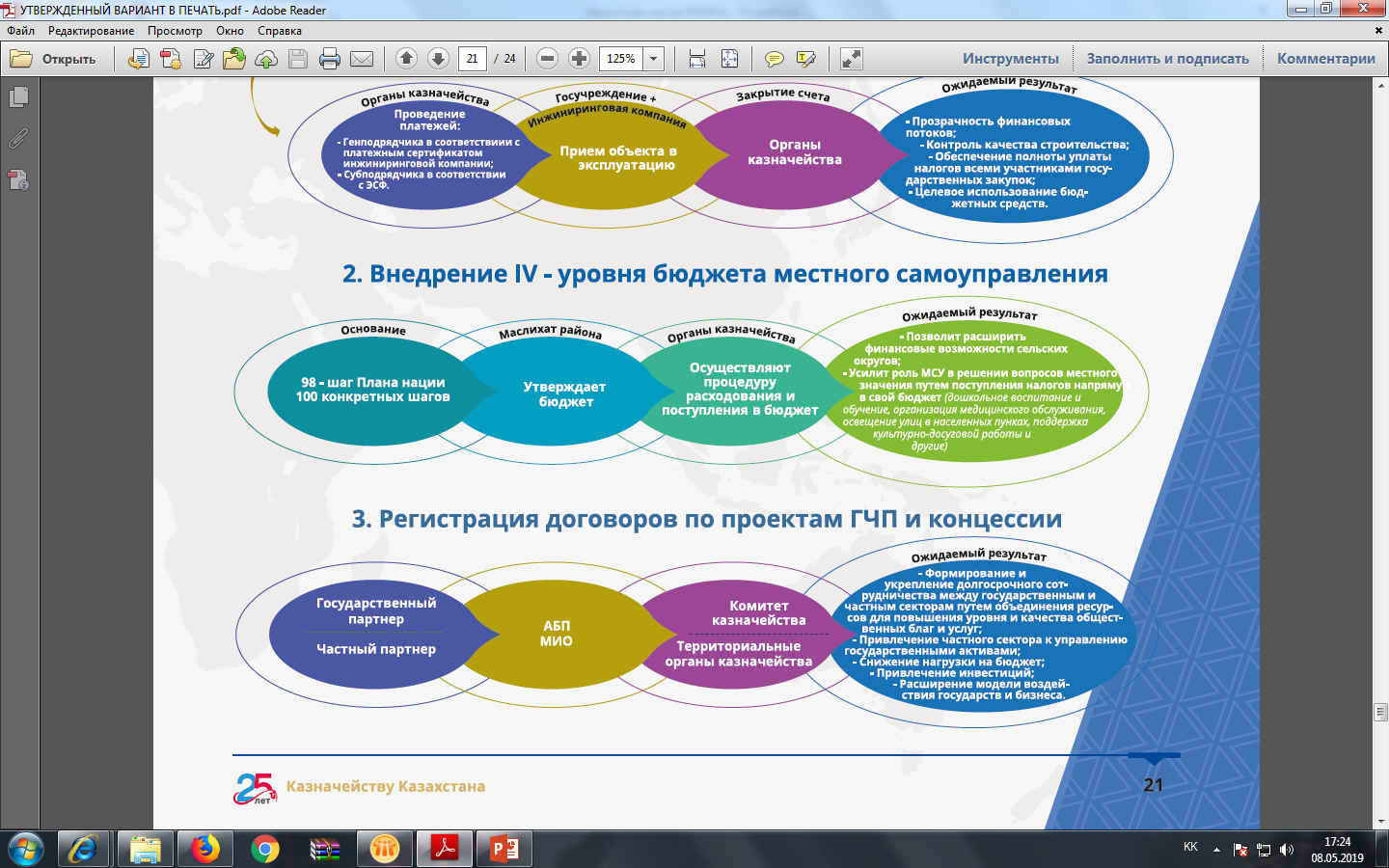 IV уровень бюджета реализуется в 2 этапа: 
I этап с 2018 года – внедрено 1062 бюджетов МСУ
(с количеством населения более 2000 чел.)
II этап с 2020 года – 1360 бюджетов МСУ
повышение доверия инвесторов к механизму ГЧП
 предотвращение юридических и экономических рисков
23
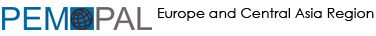 Развитие информационных систем казначейства
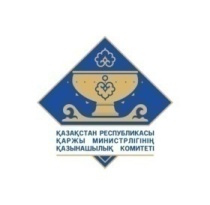 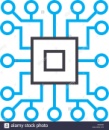 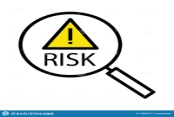 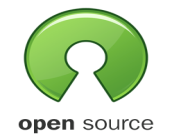 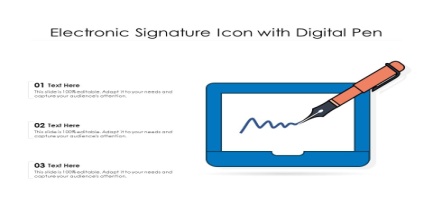 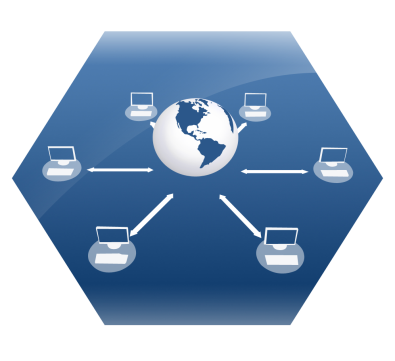 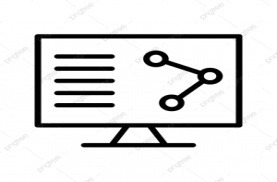 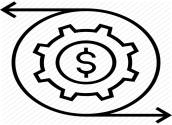 24
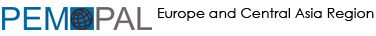 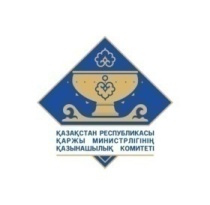 Назарларыңызға рақмет!
Спасибо за внимание!
Thank you for your attention!